Iseo numbers
Play with numbers
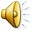 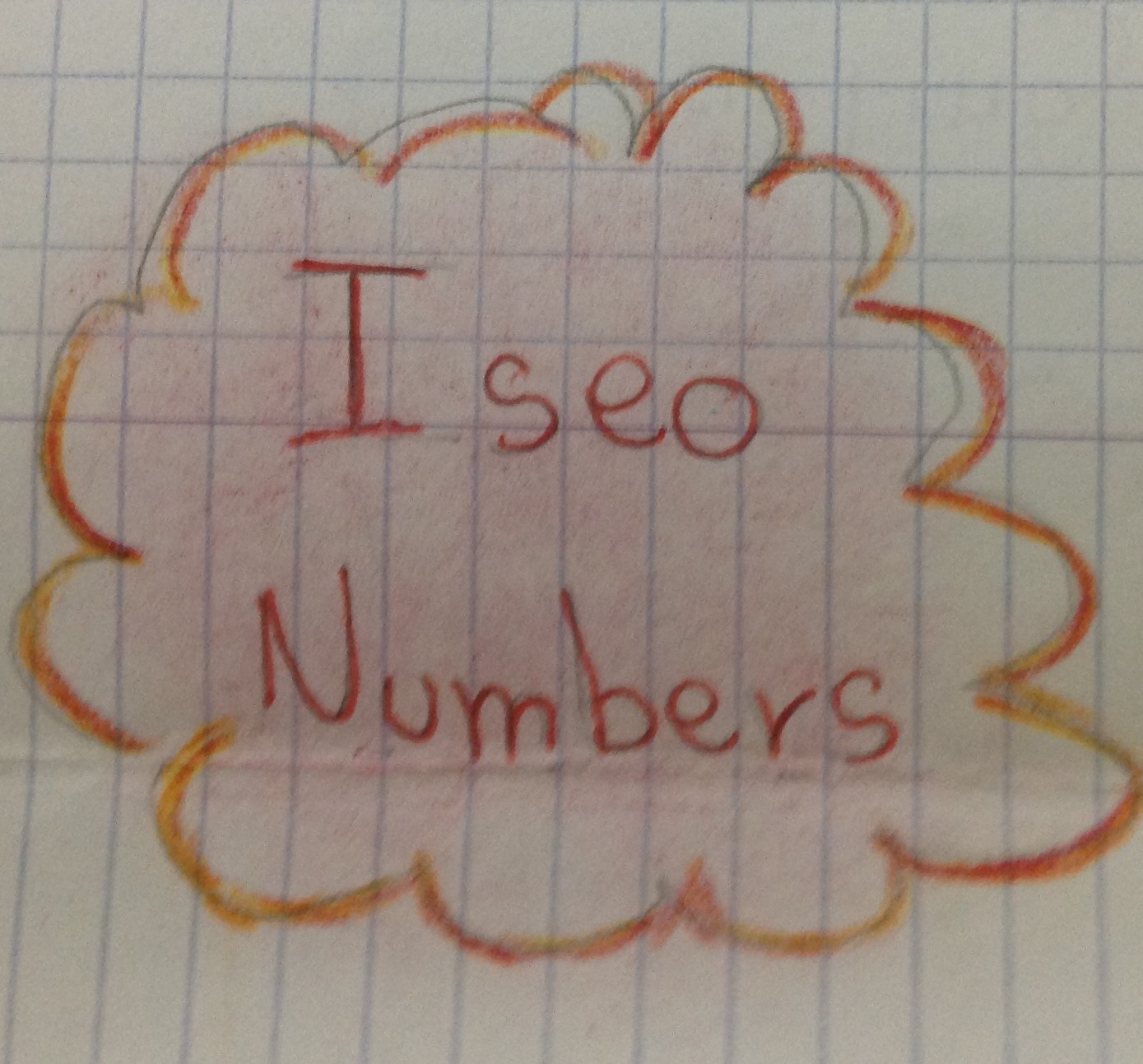 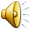 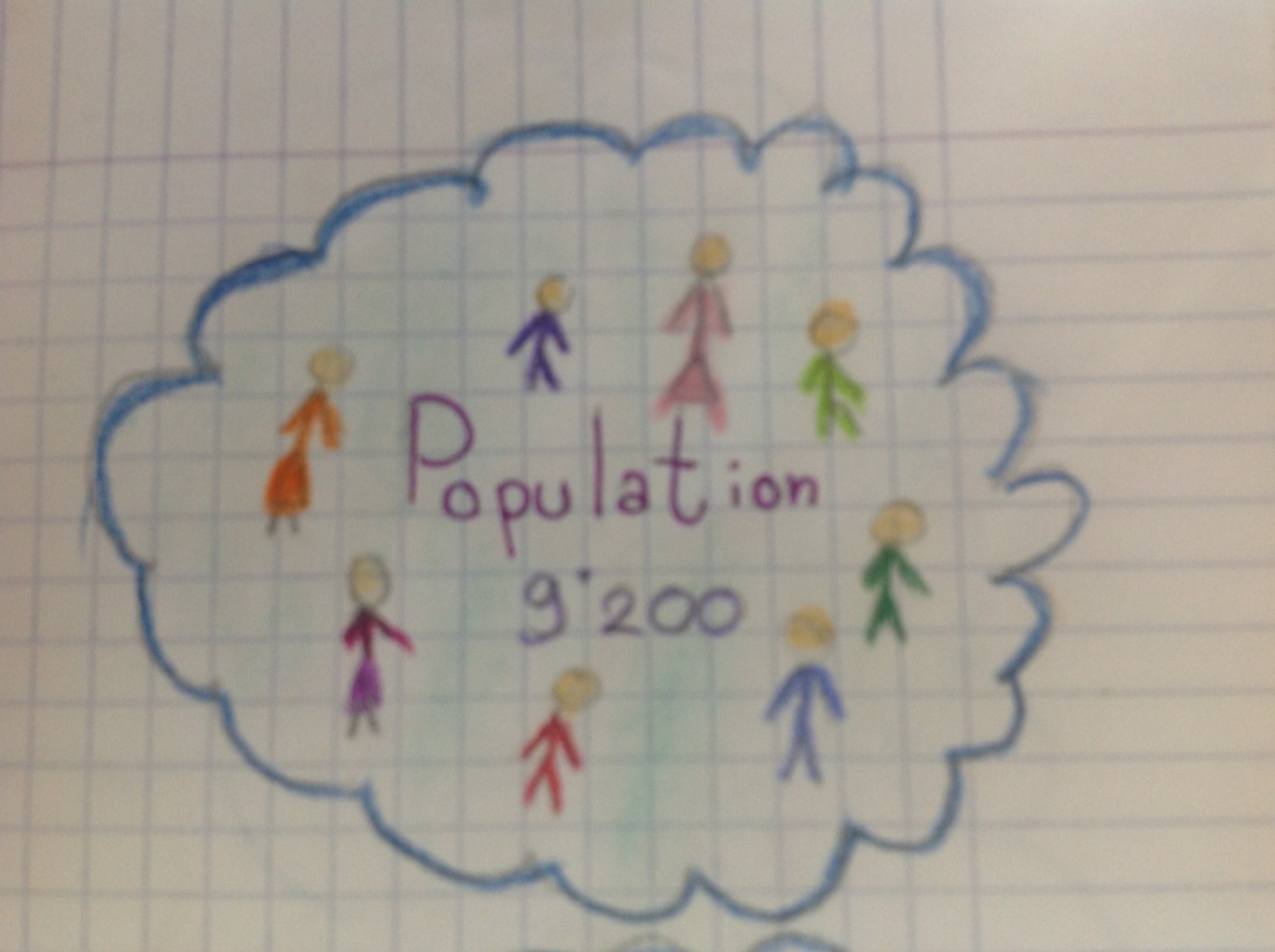 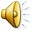 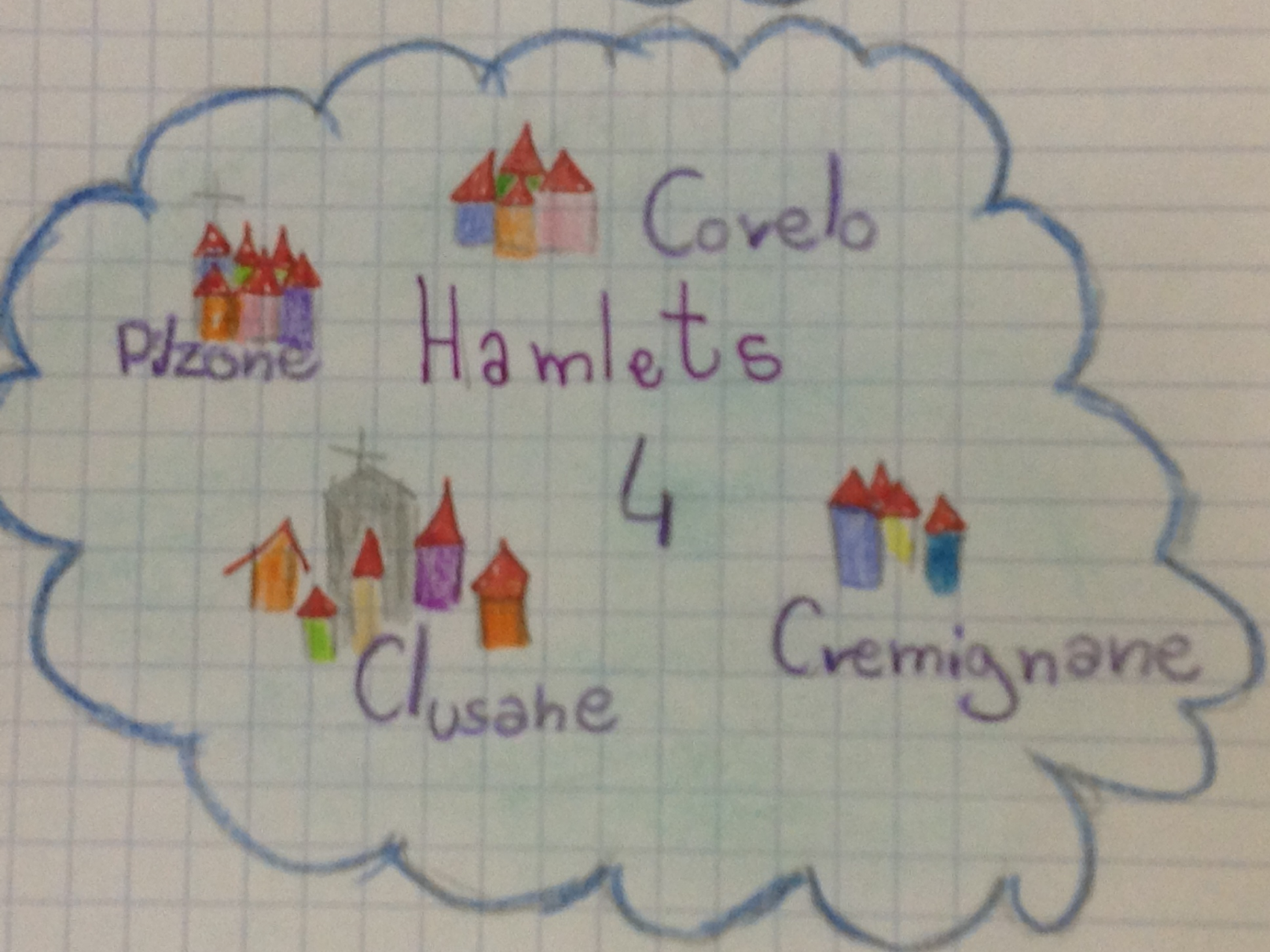 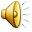 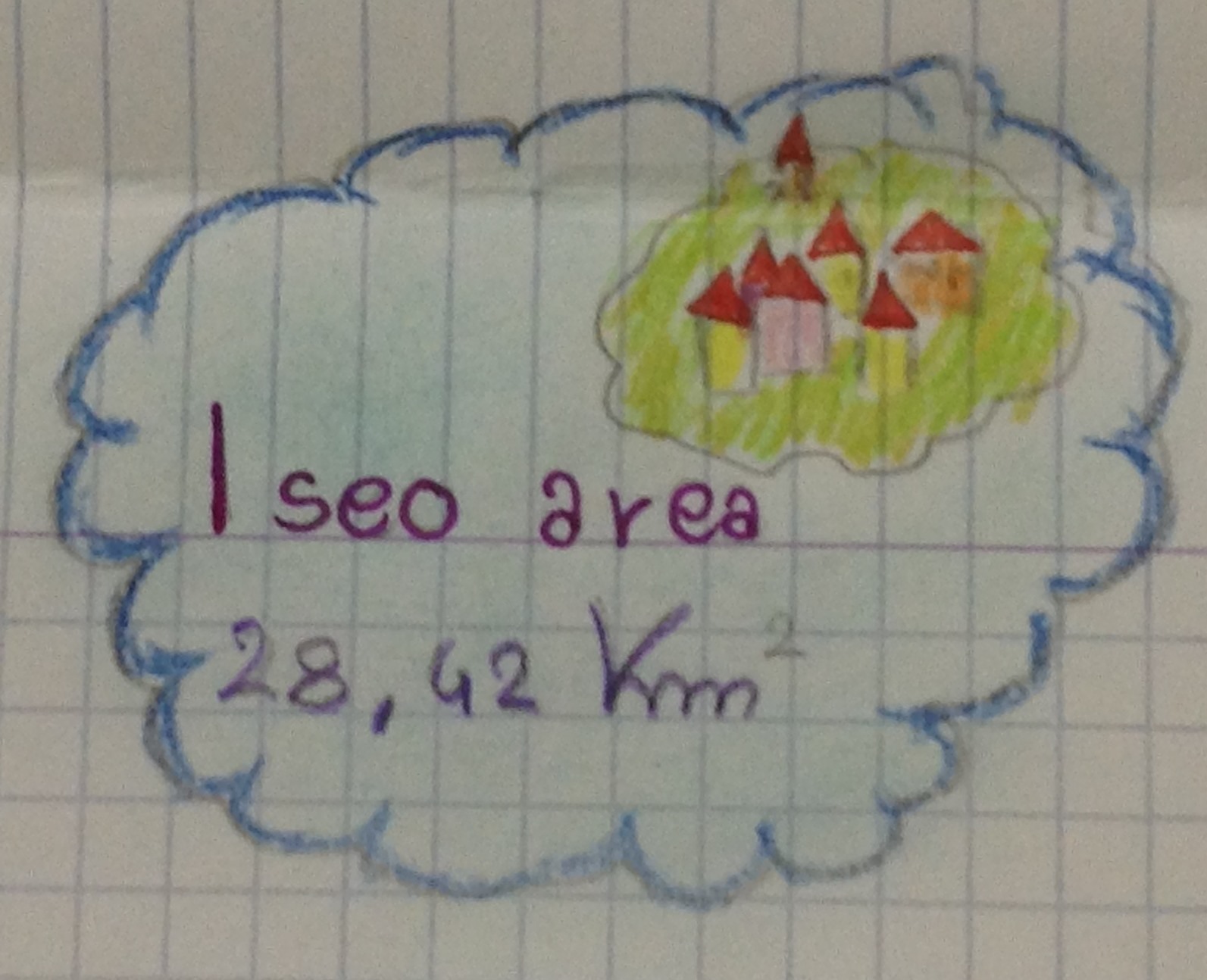 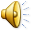 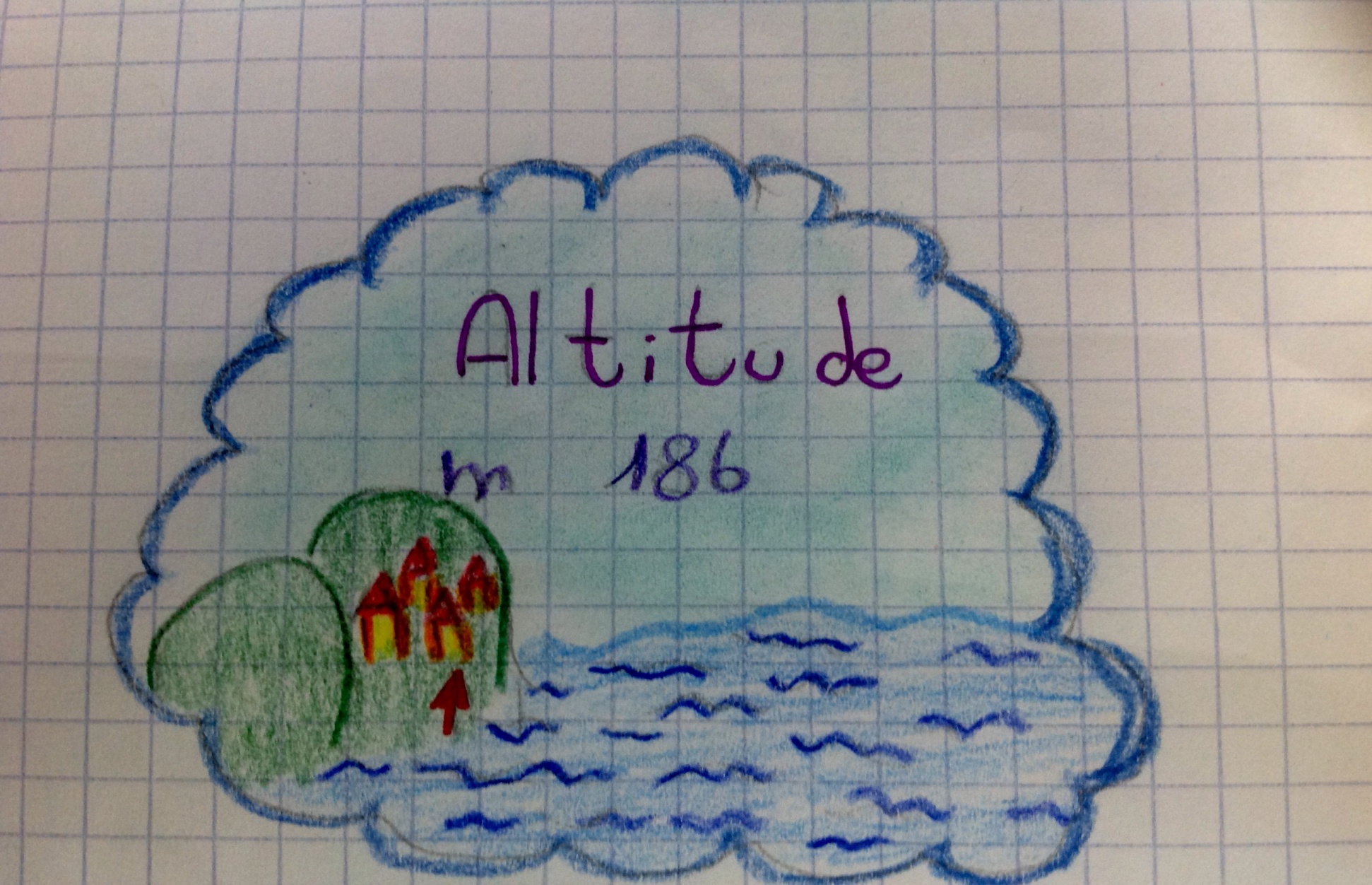 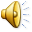 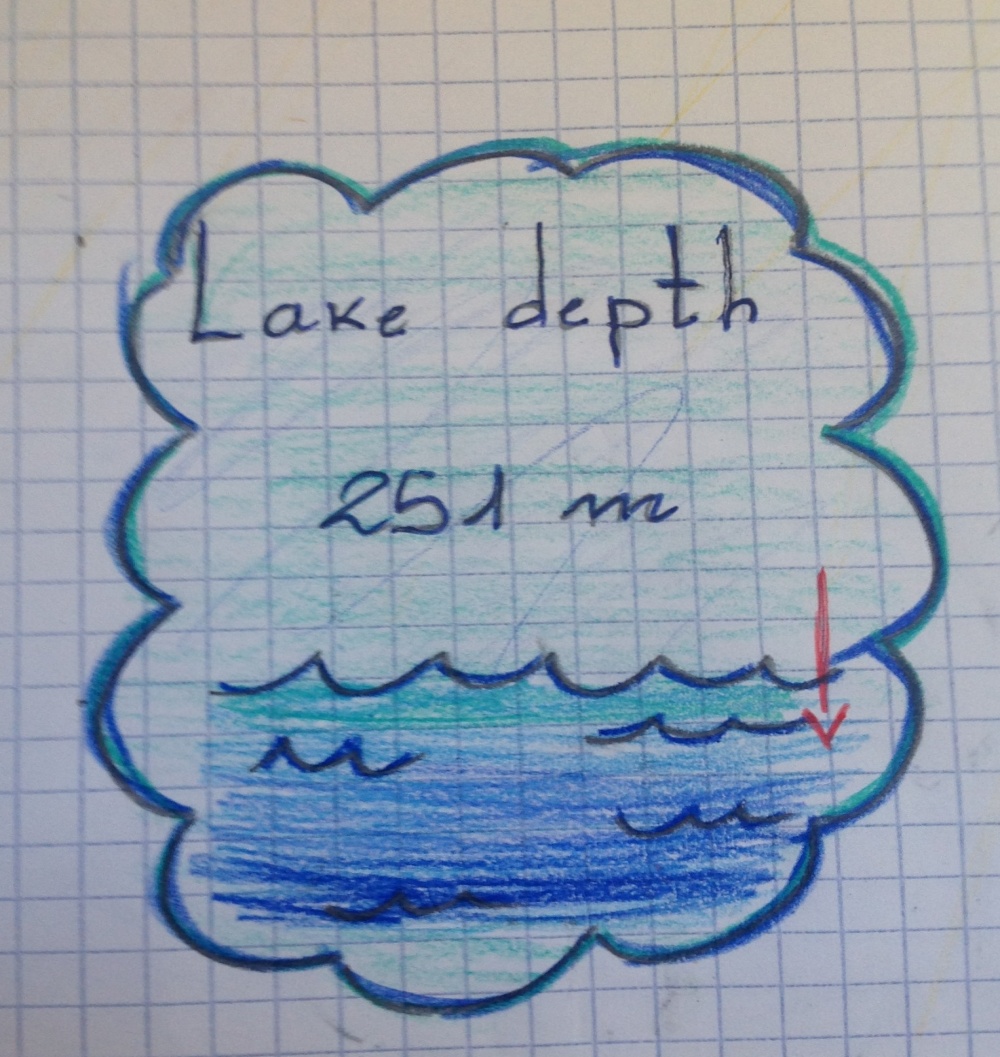 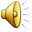 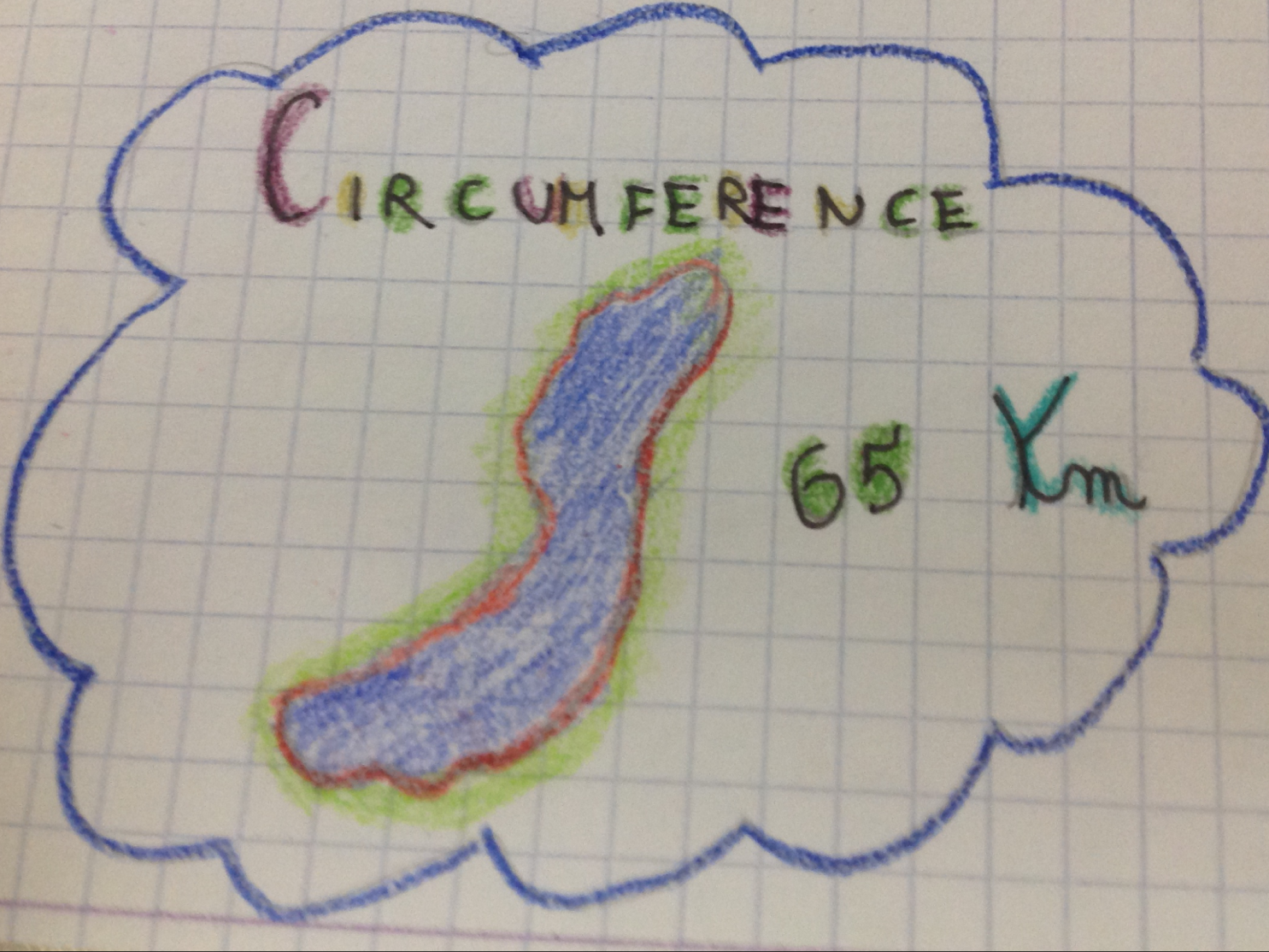 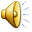 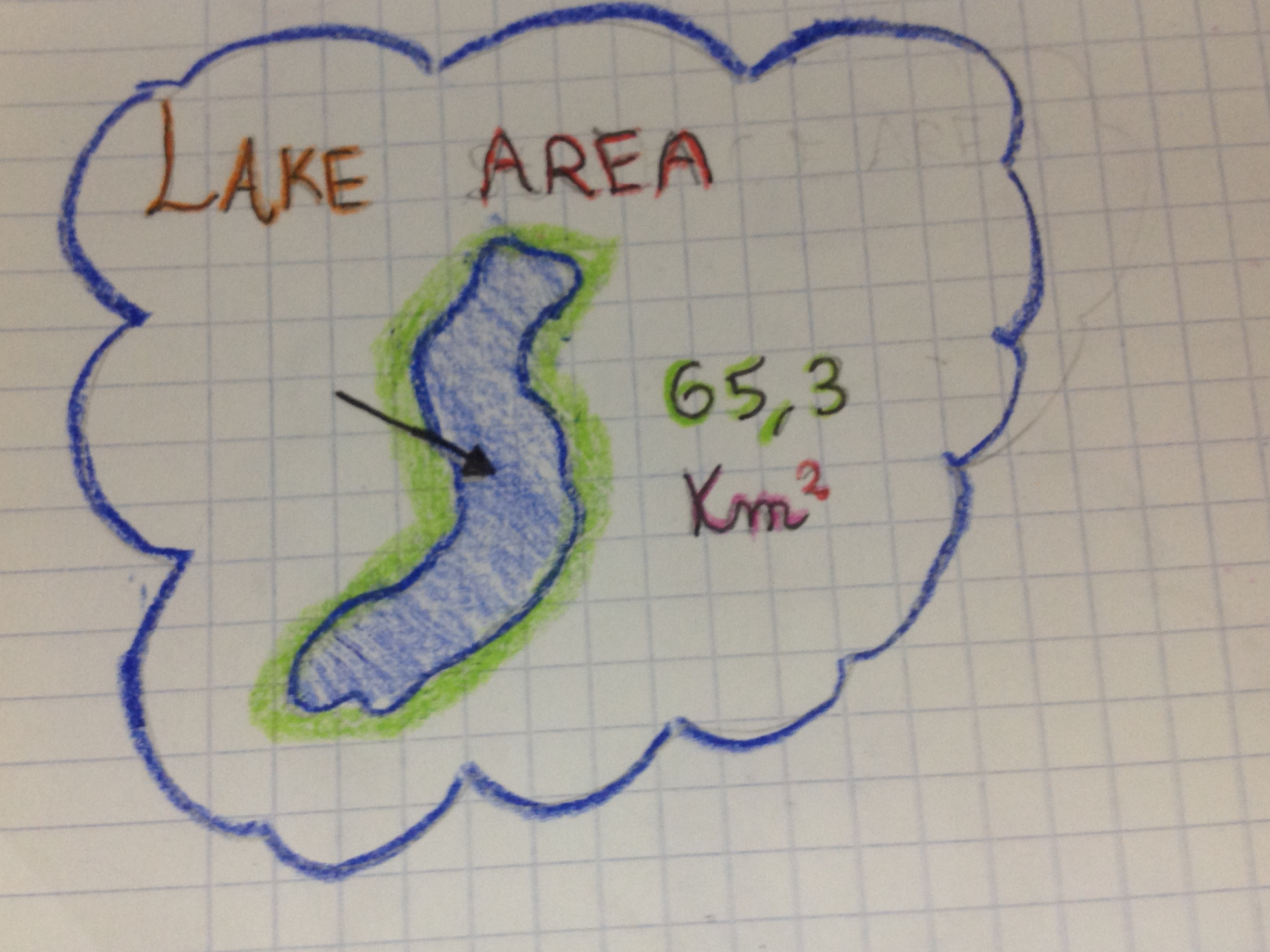 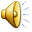 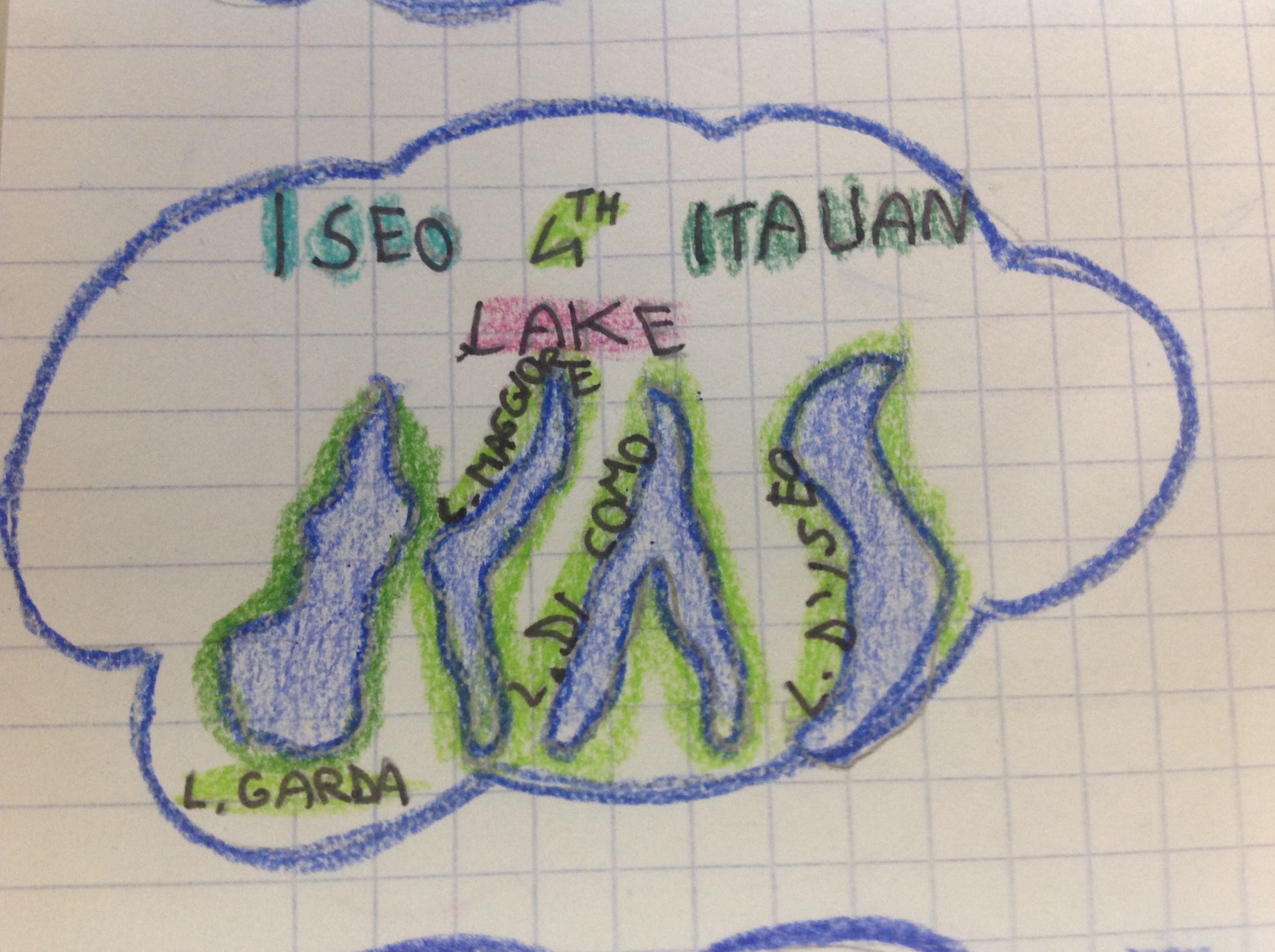 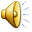 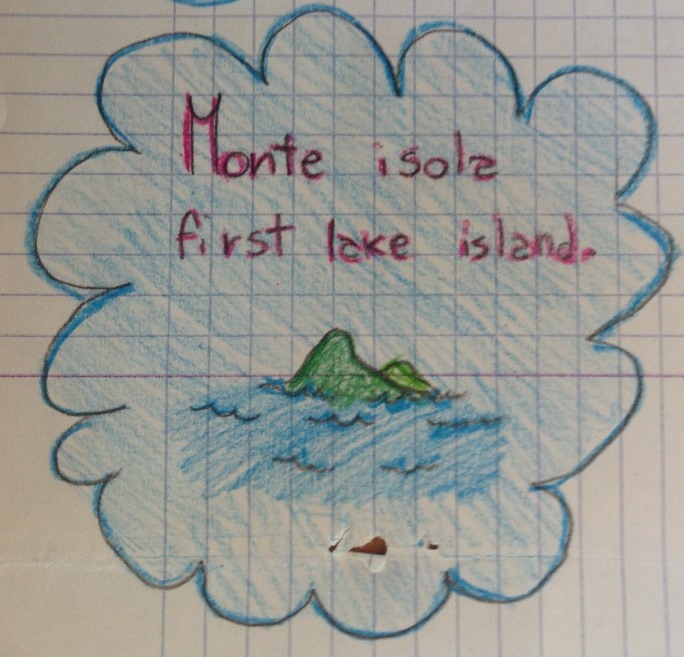 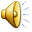 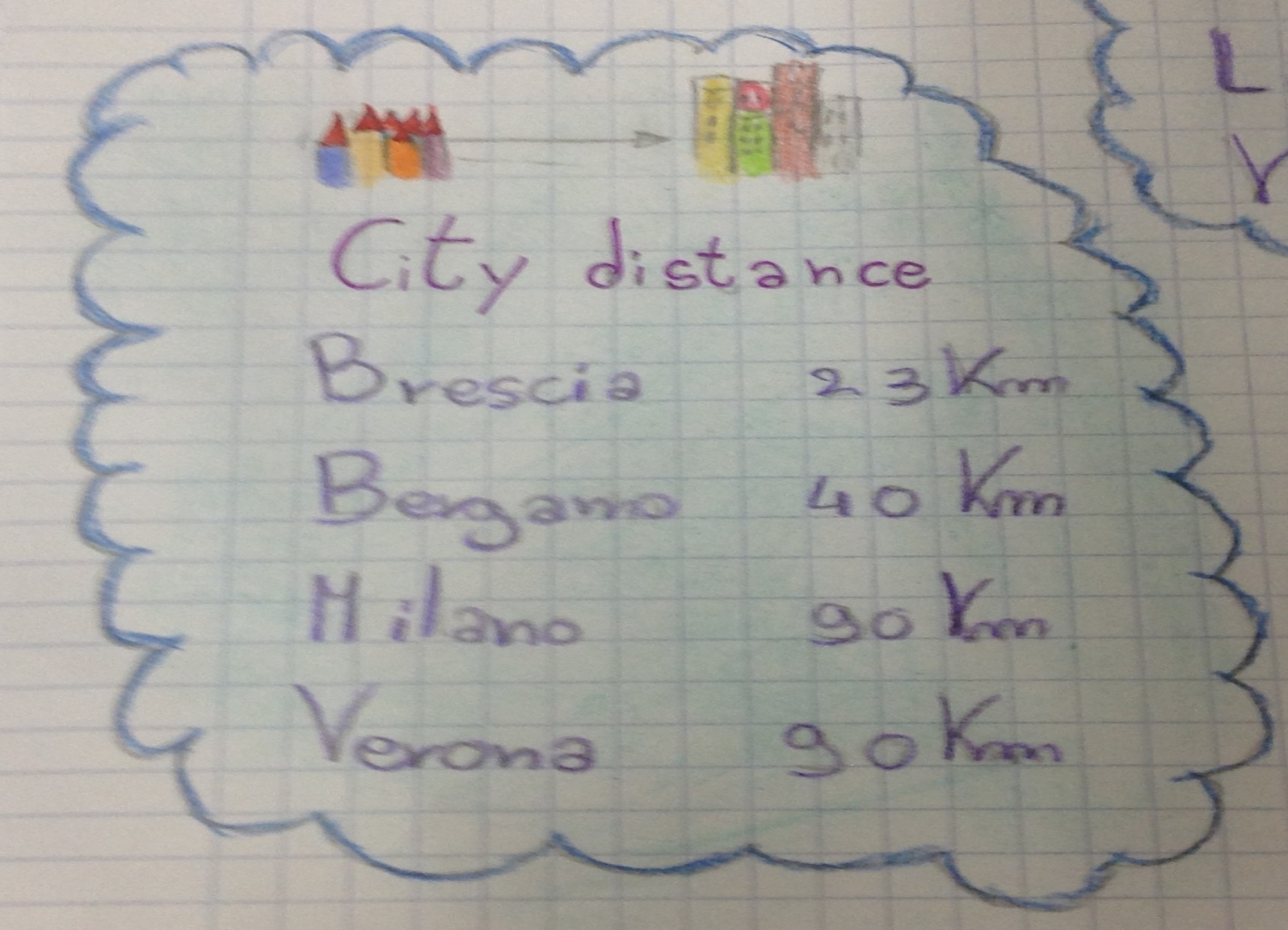 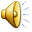 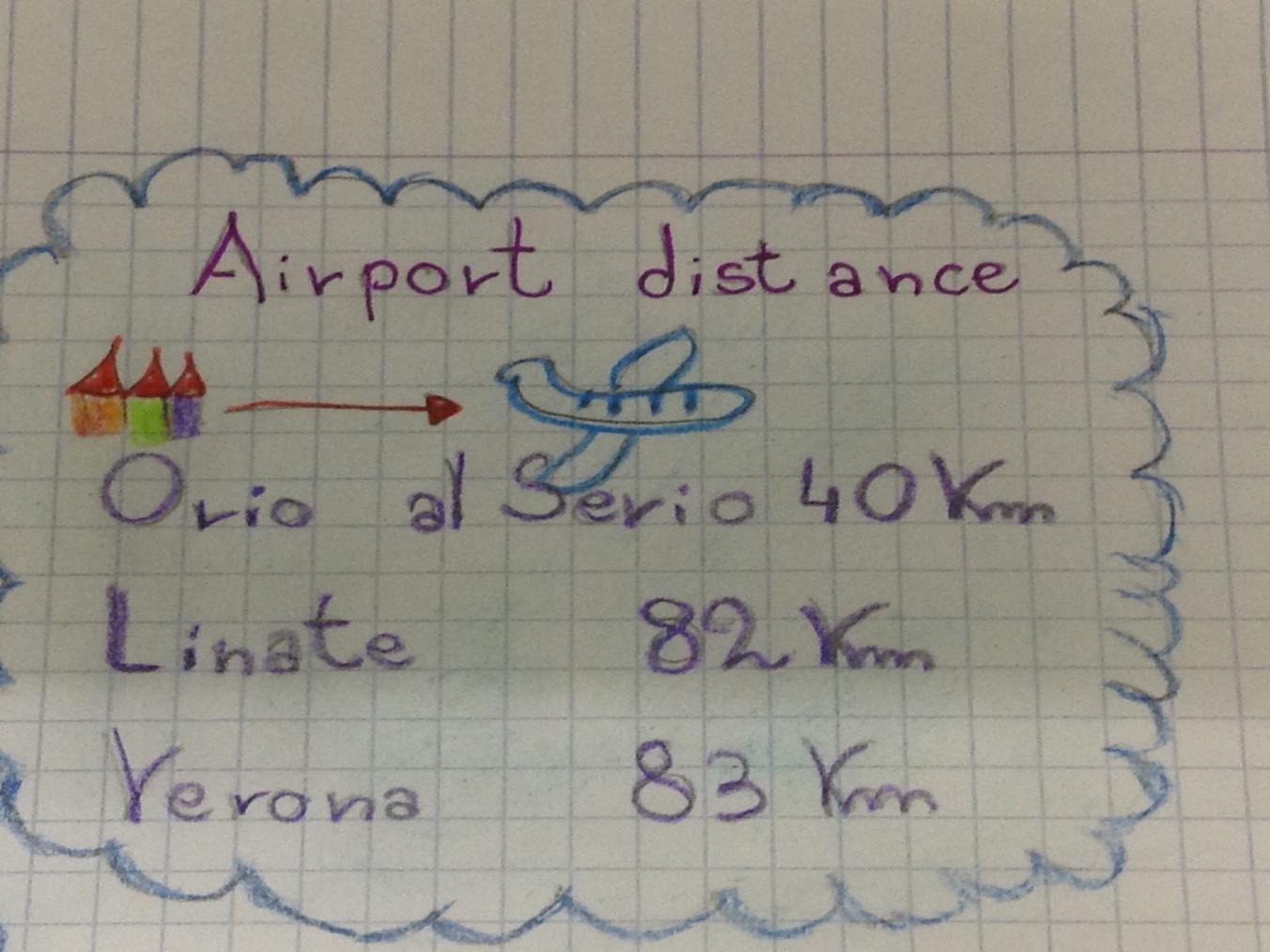 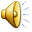 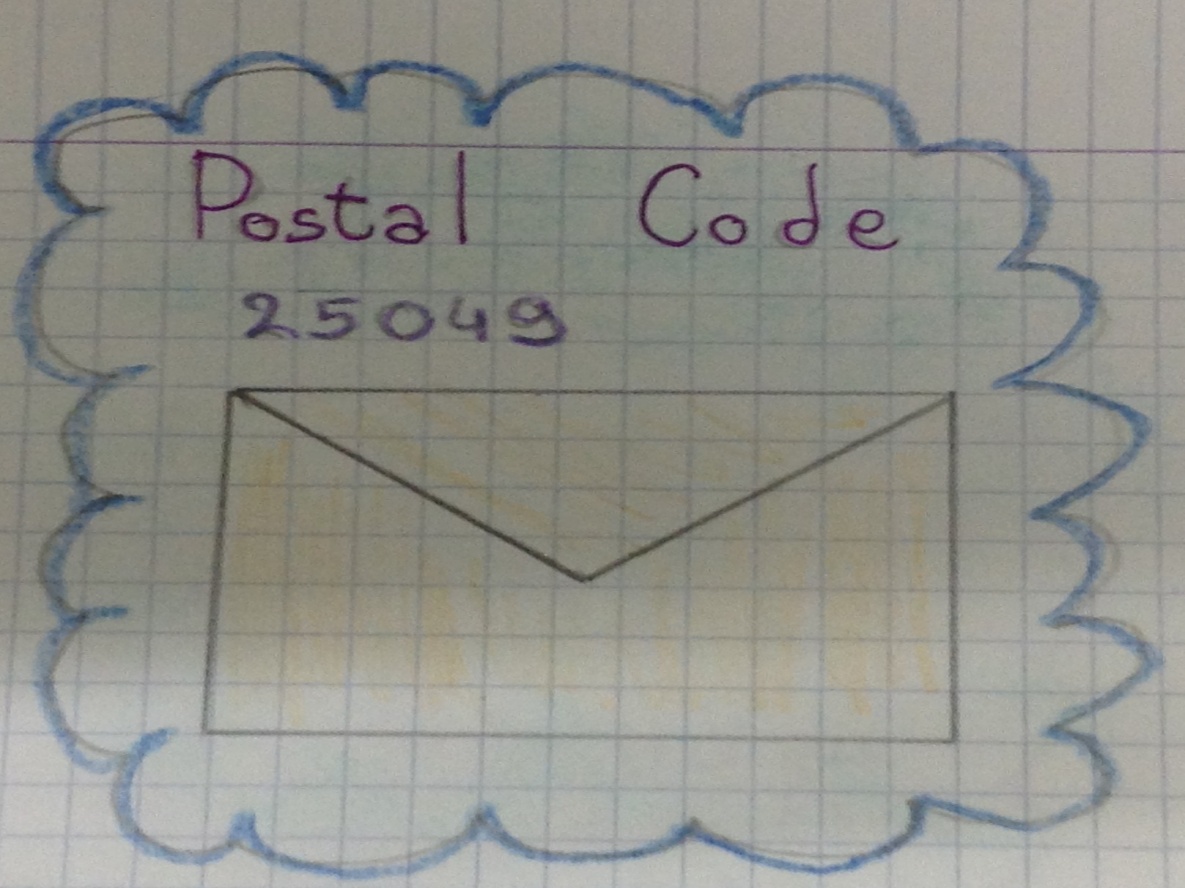 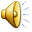 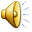 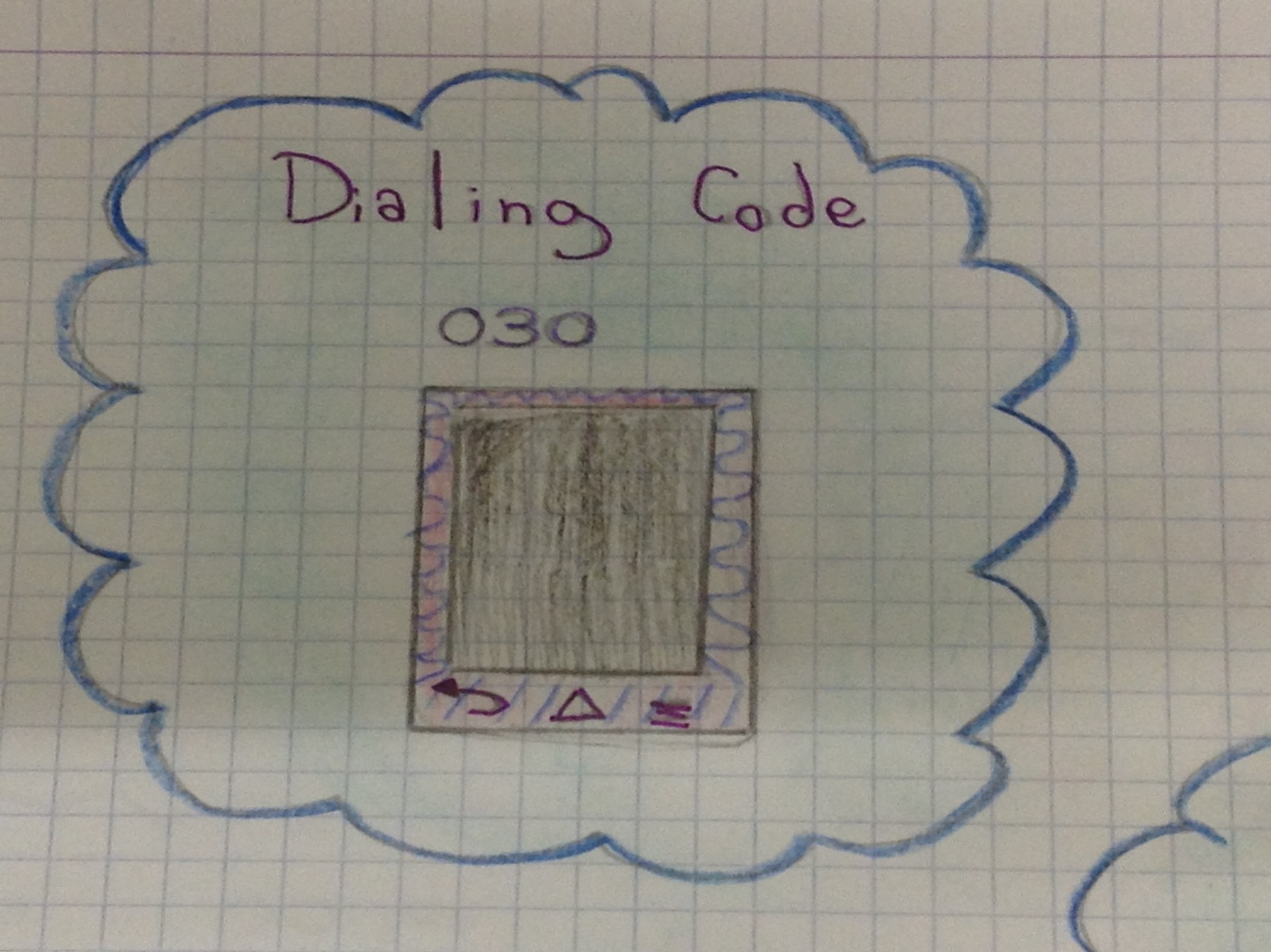 The end
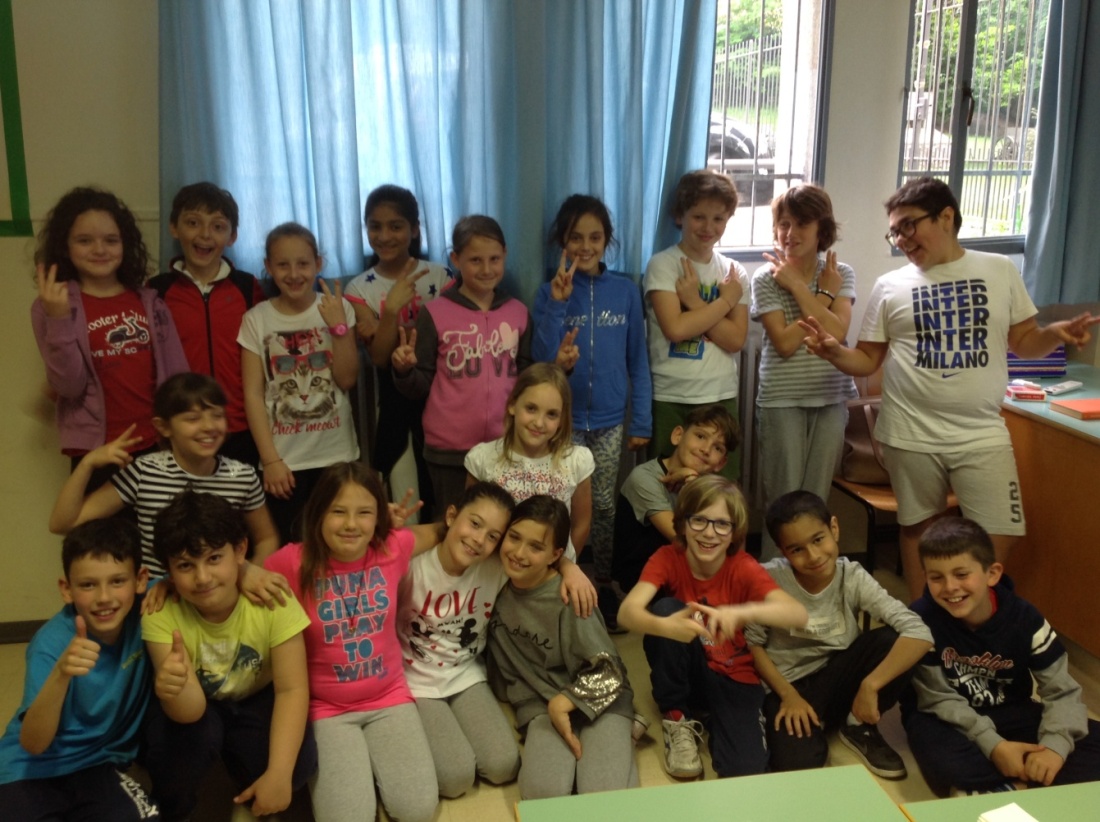